Figure 4.  Another example of the relationship between CO blobs (A) and SMI-32 labeling (B) in V1 from a different ...
Cereb Cortex, Volume 13, Issue 7, July 2003, Pages 722–727, https://doi.org/10.1093/cercor/13.7.722
The content of this slide may be subject to copyright: please see the slide notes for details.
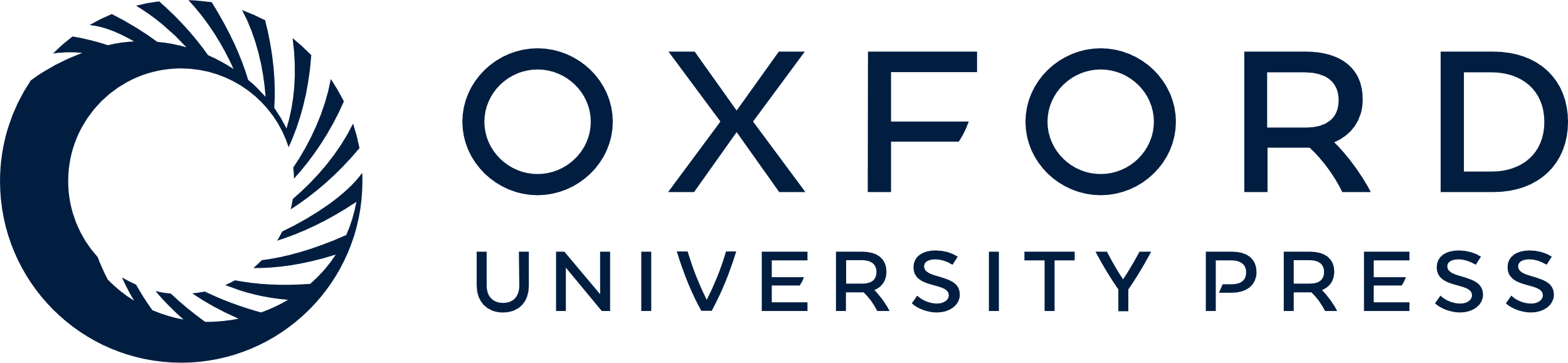 [Speaker Notes: Figure 4.  Another example of the relationship between CO blobs (A) and SMI-32 labeling (B) in V1 from a different monkey. The regions defined by contours generated around CO blobs (C) were within regions that were light for SMI-32 labeling (D). Individual SMI-32 positive neurons were plotted as black dots superimposed onto the adjacent CO section (E). Comparison of these two patterns shows that SMI-32 labeled cells fall preferentially within inter-blob regions (F). Scale bar = 500 μm.


Unless provided in the caption above, the following copyright applies to the content of this slide: © Oxford University Press]